phénomène
Fait par Samuel Turmel
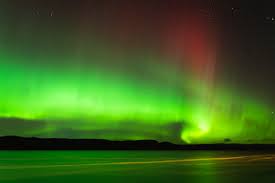 Aurore boréal
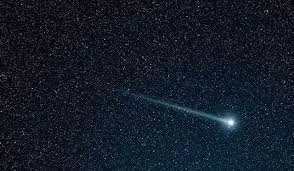 Étoiles filantes
Province
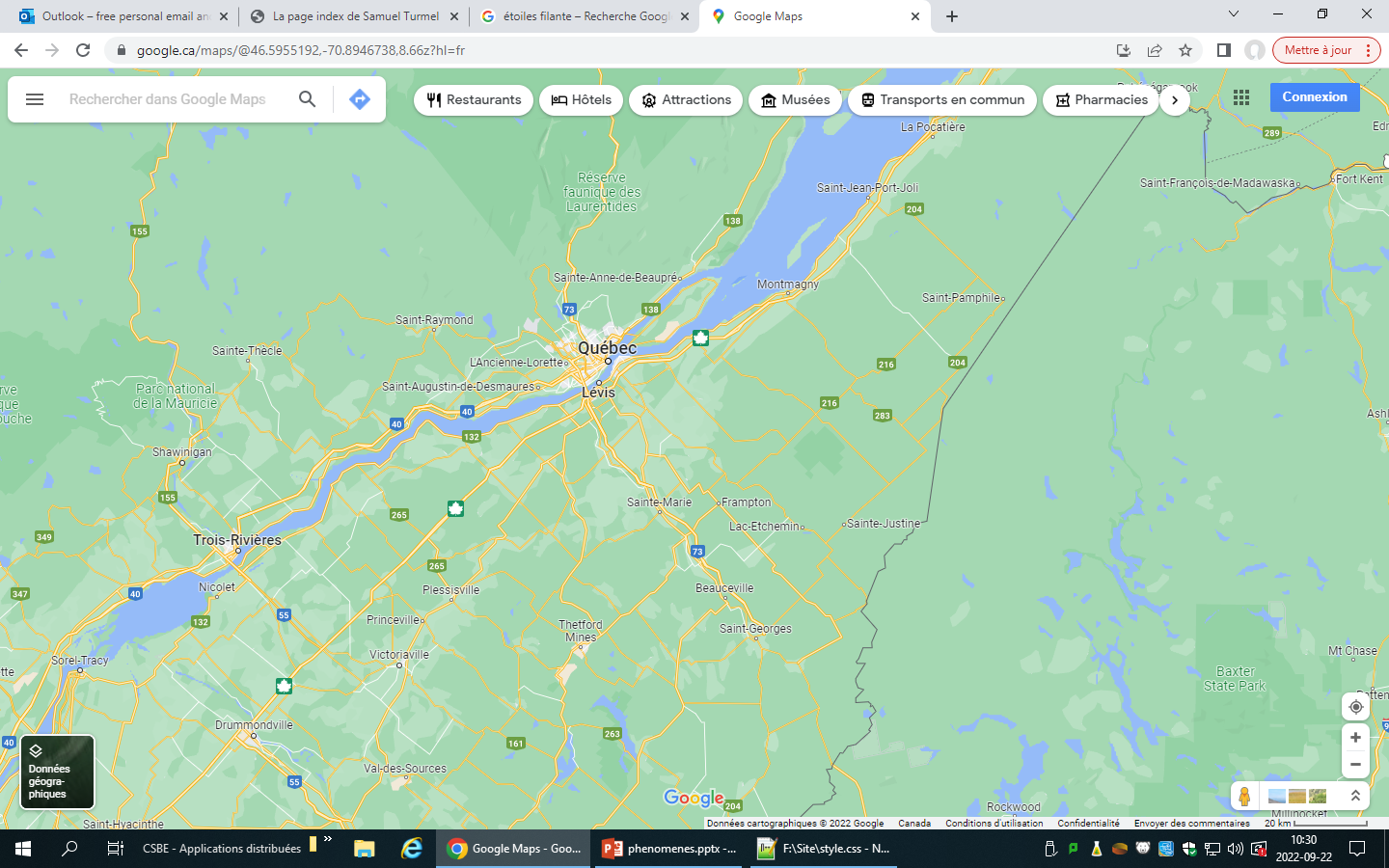 MRC
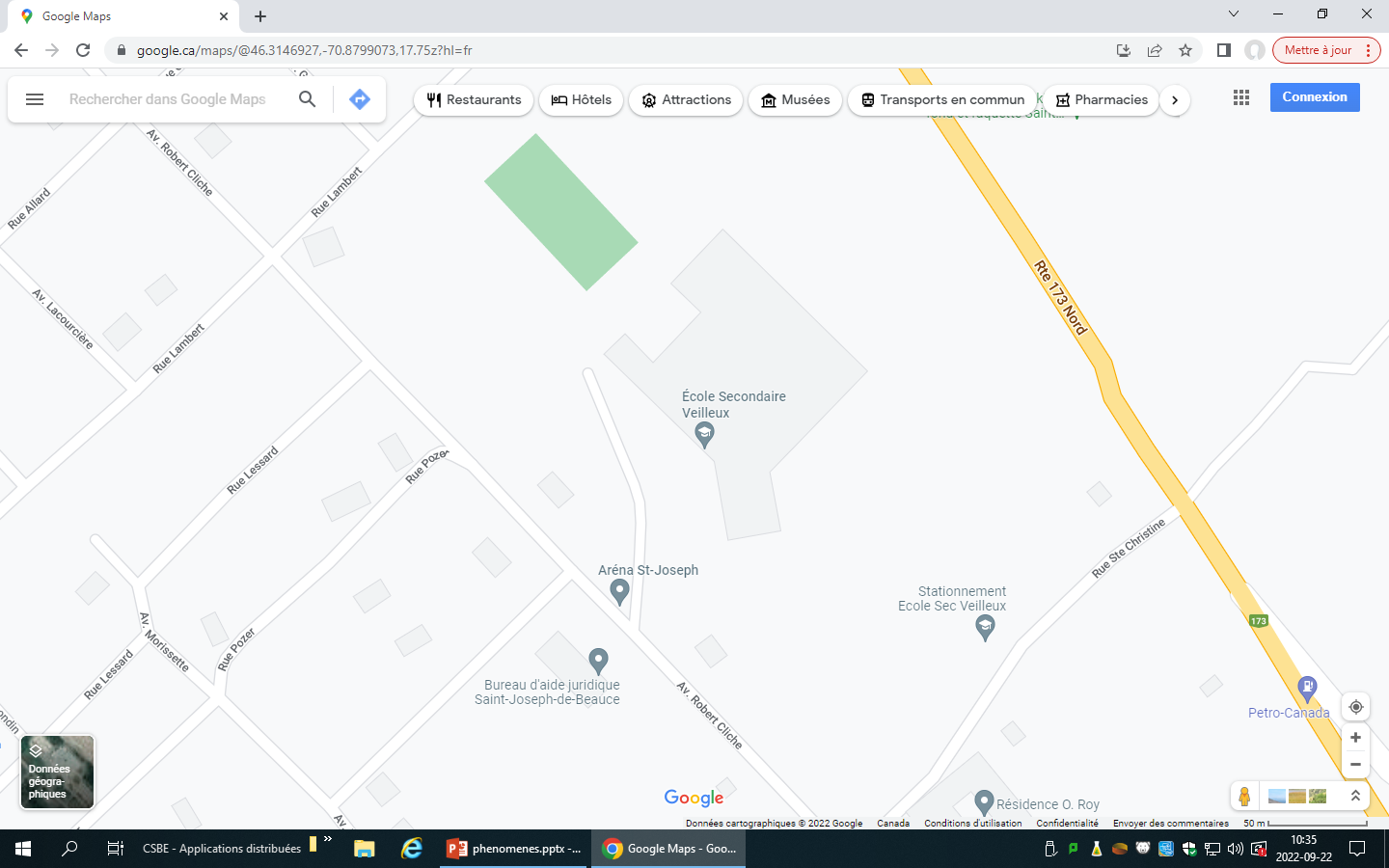 Localité